Осень в гости к нам пришла!
Позновательно -исследовательский творческий проект.
Воспитатели: Маслова Н.Д.
Базева А.В.
Цель:
Формирование представлений детей об осенних изменениях в природе, об их красоте, помочь увидеть многообразие осени
Задачи:
Расширять у детей представление о приметах осени
Активизировать познавательную деятельность детей
Развивать связную речь, закреплять умение отвечать на вопросы воспитателя.
Воспитывать любовь к родной природе
Развивать у детей познавательный интерес, творческие способности, речь, память, внимание.
Начало осени
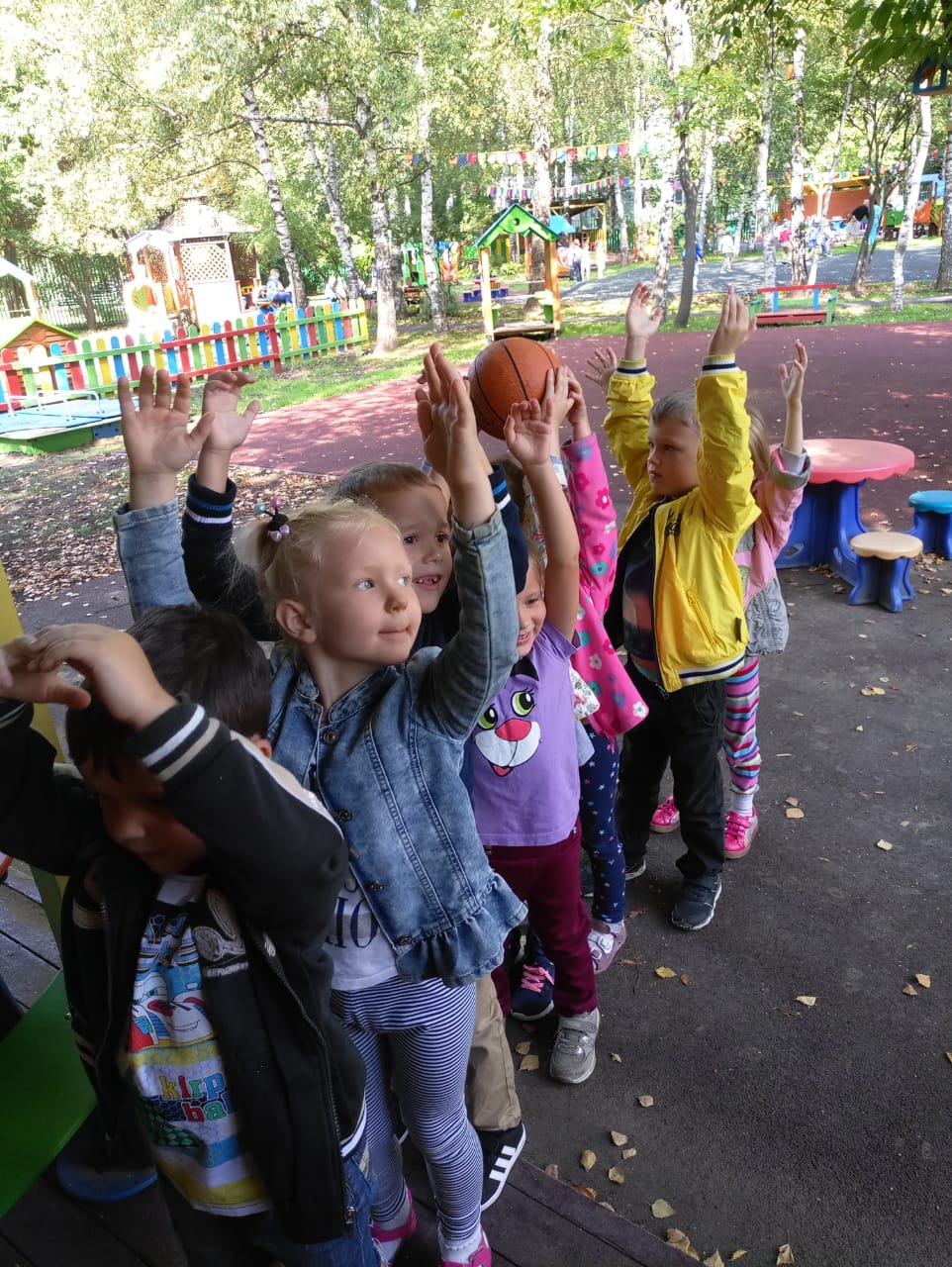 Наблюдение за клумбой
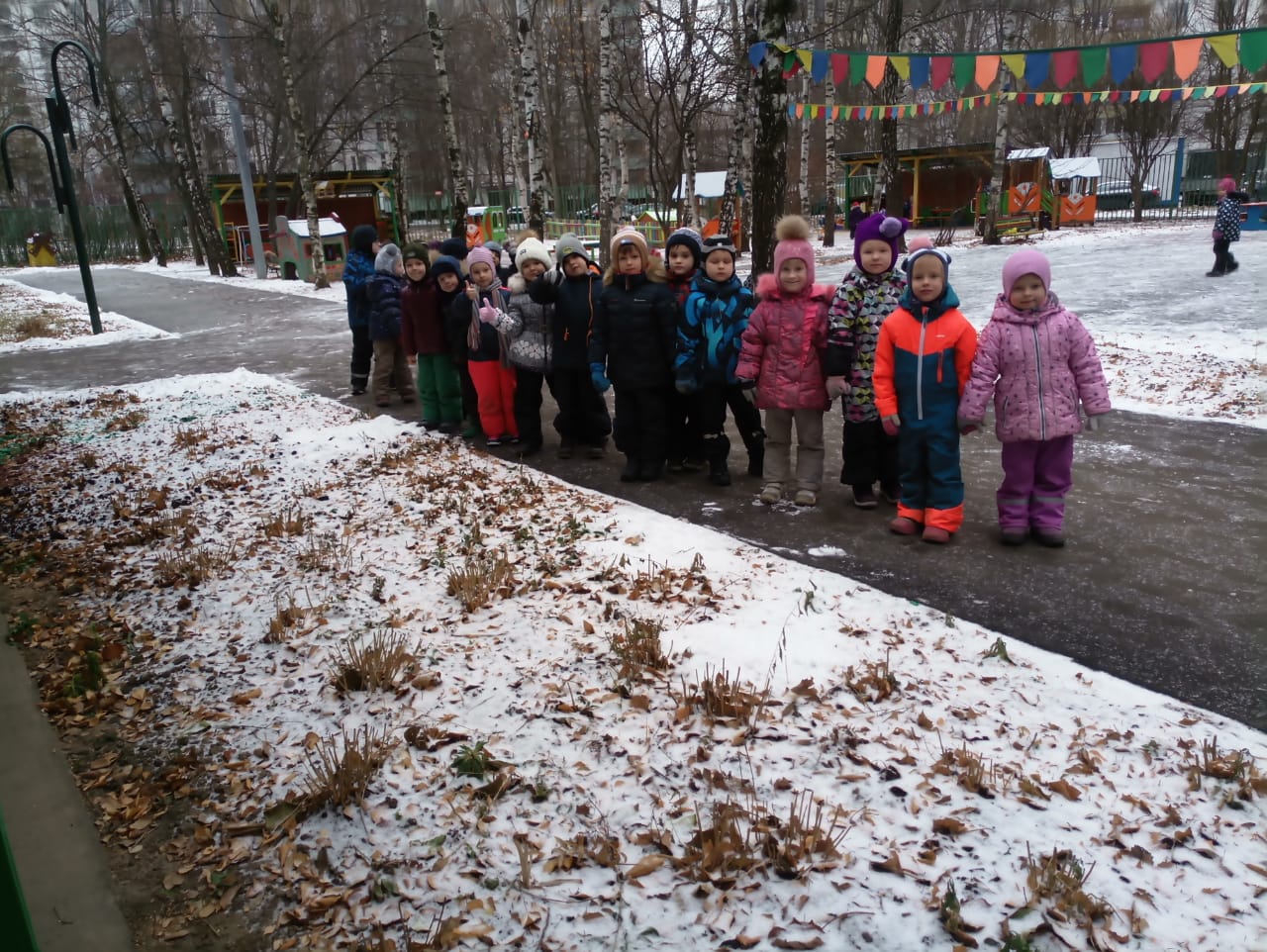 Наблюдение за насекомыми
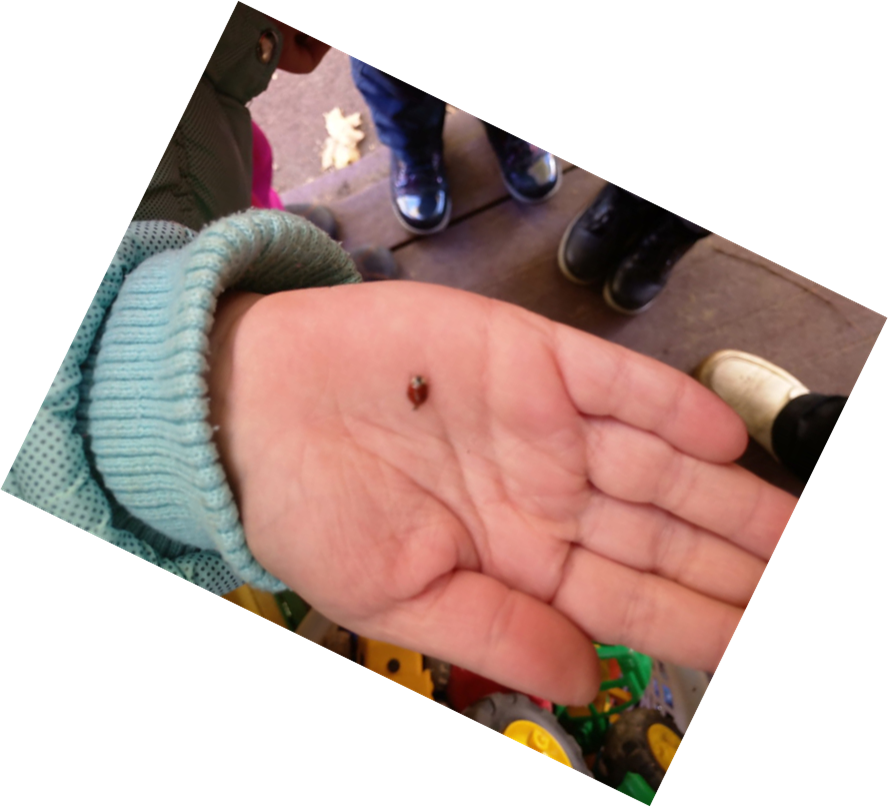 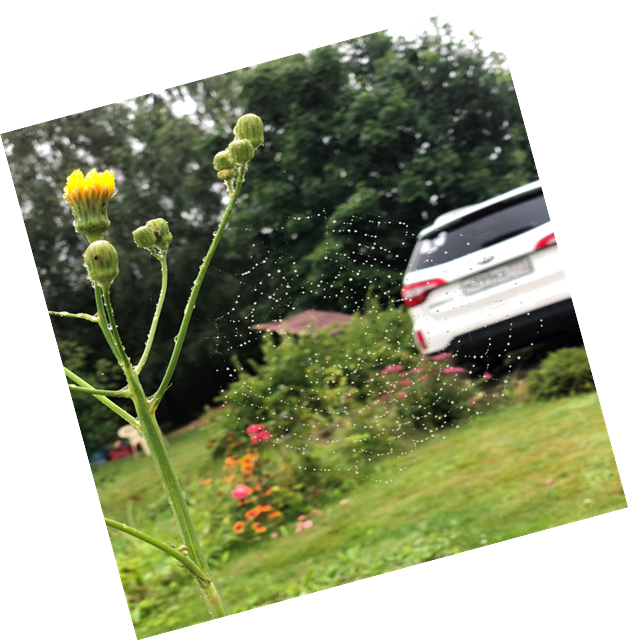 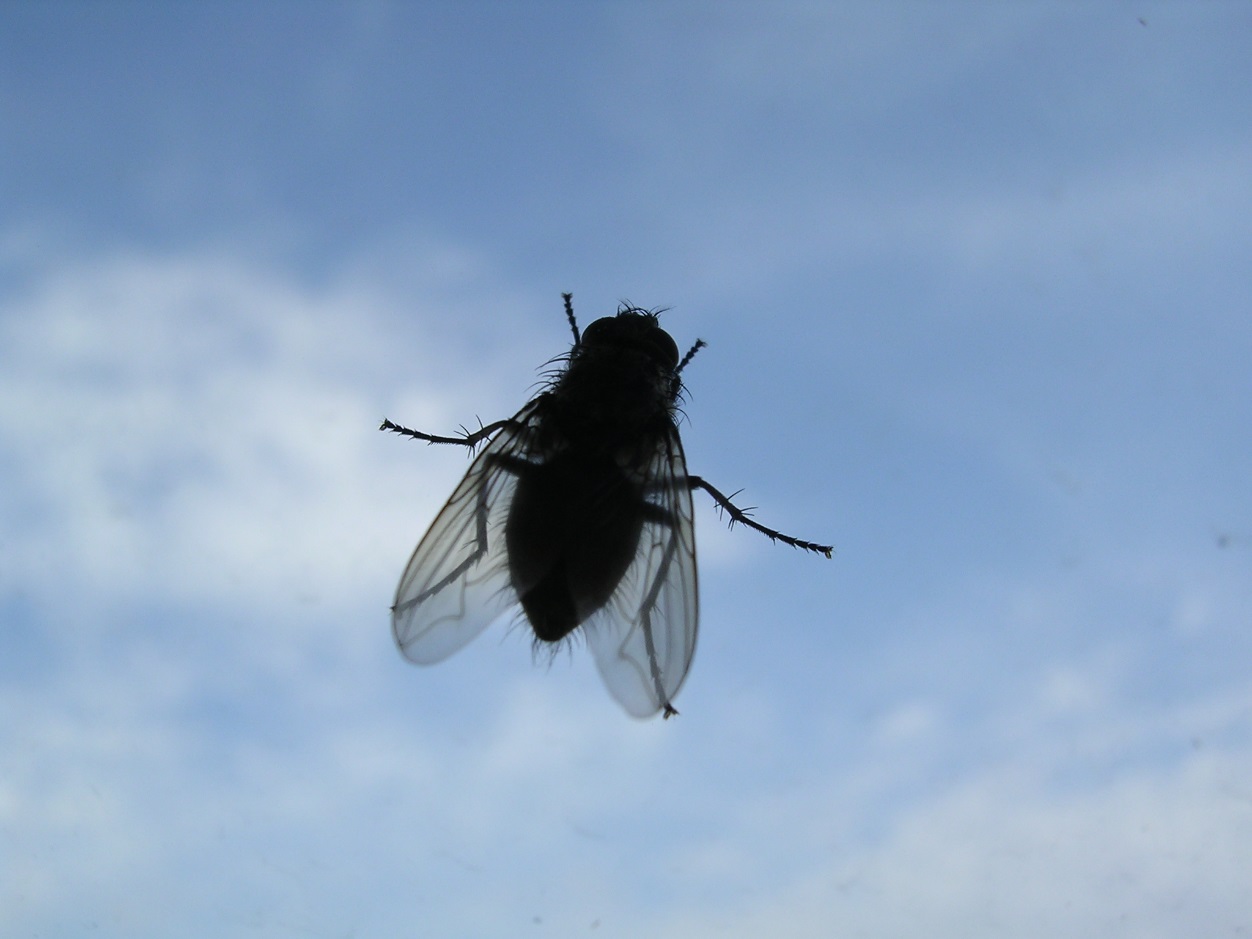 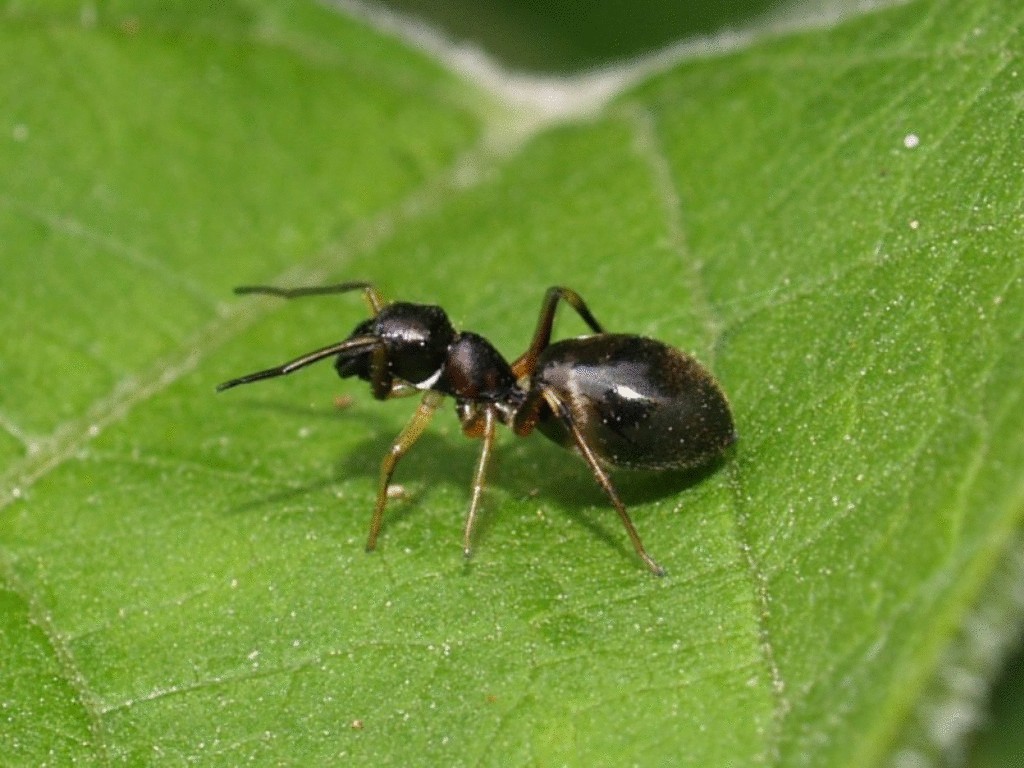 Наблюдение за грибами
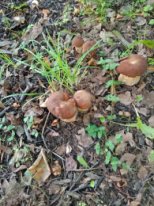 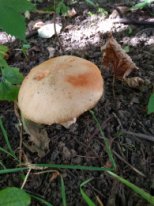 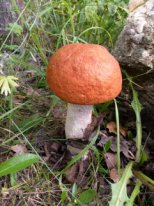 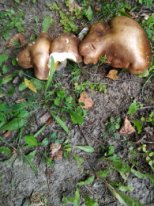 Наблюдение за березой
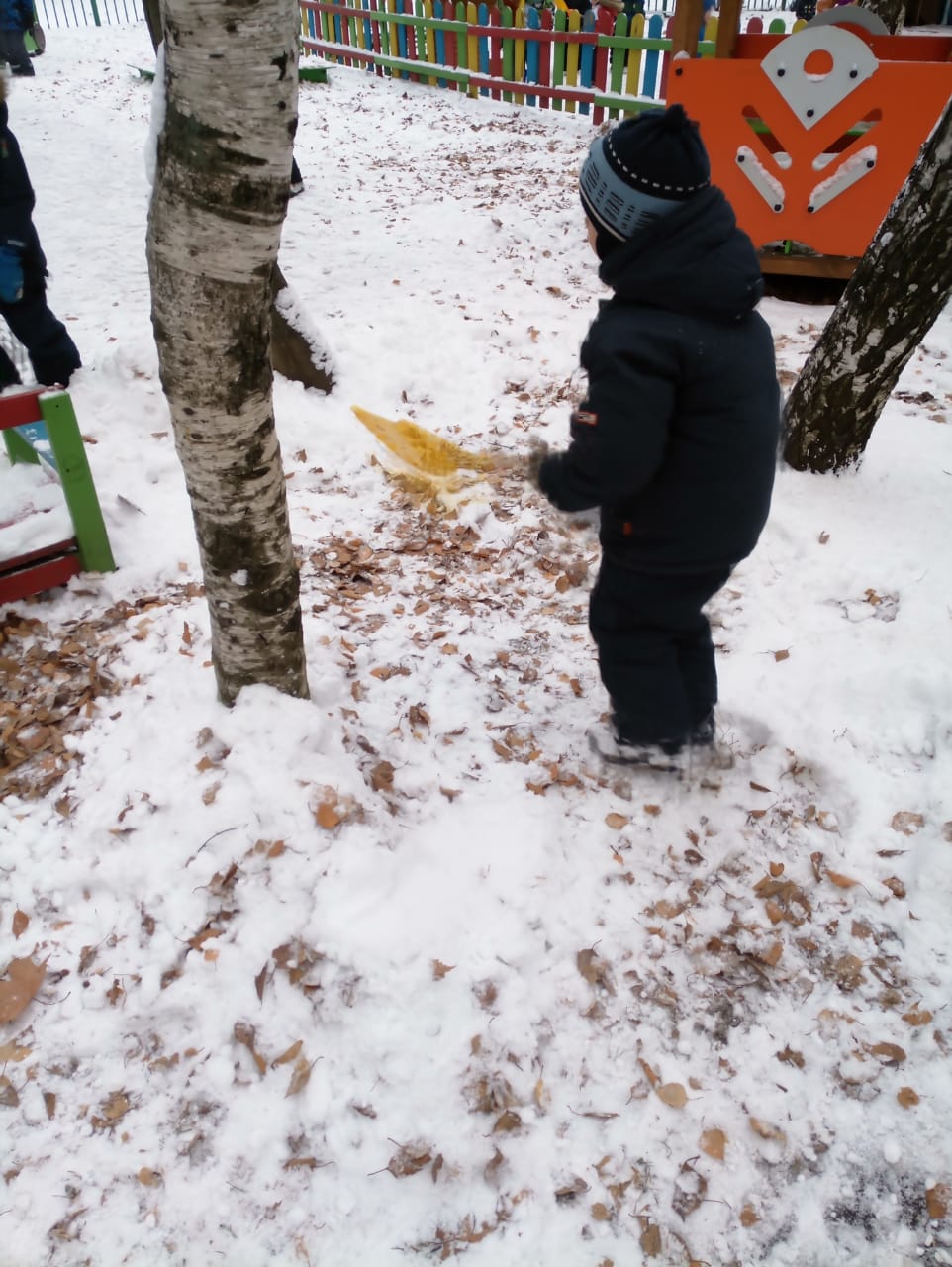 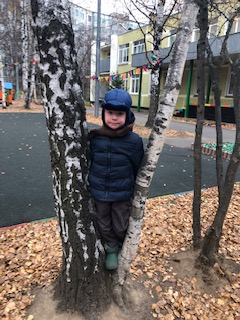 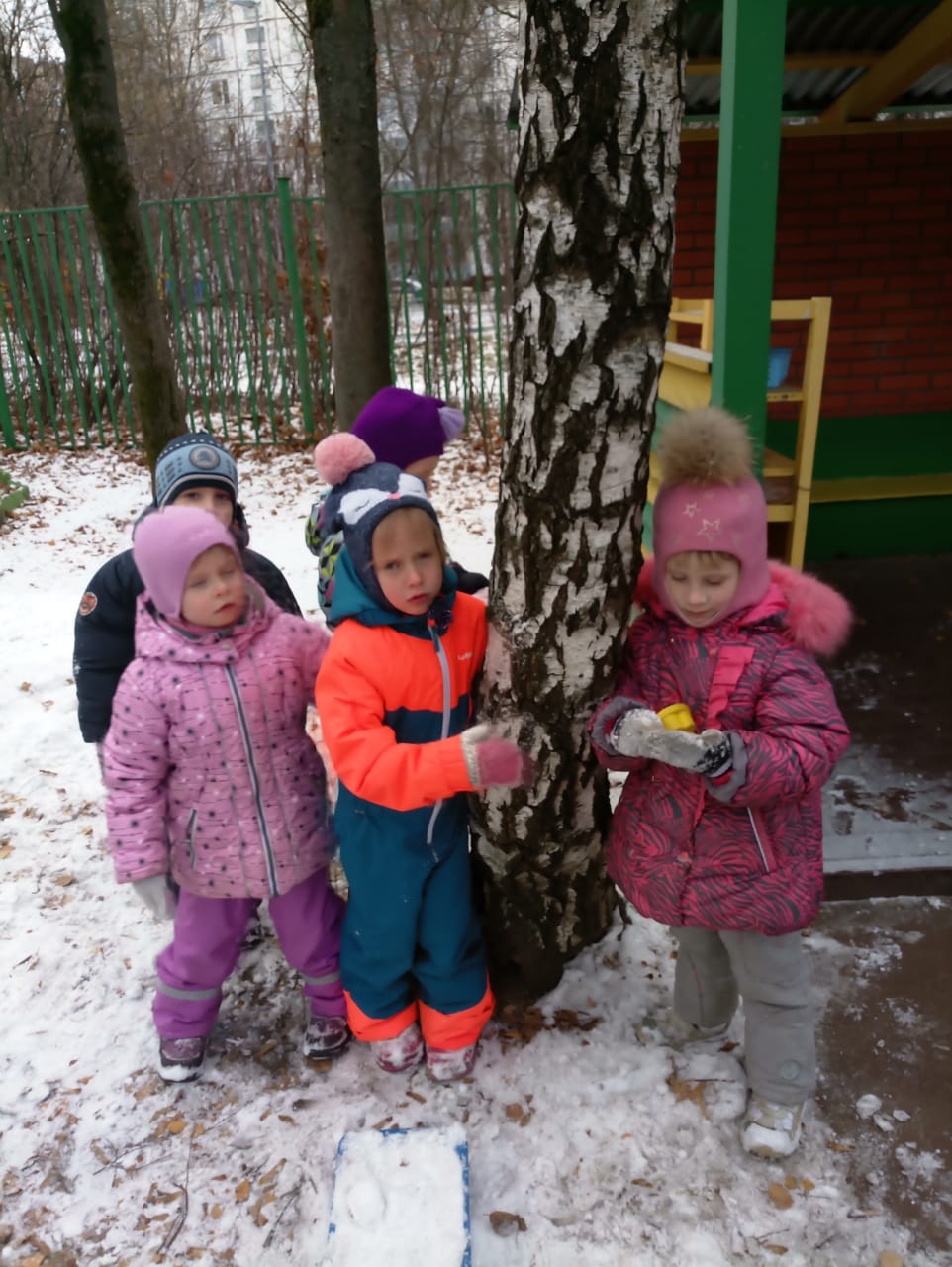 Наблюдение за клёном
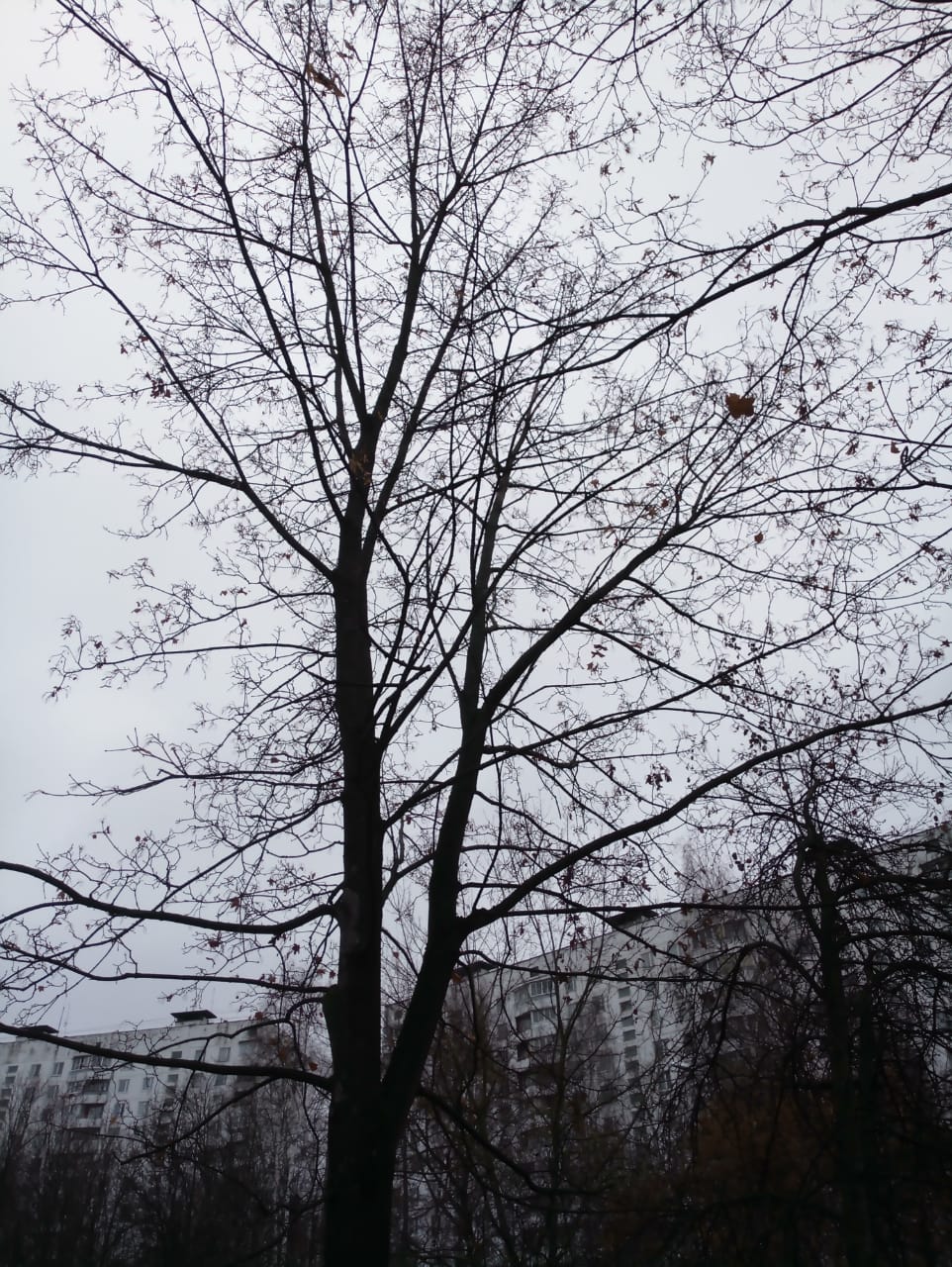 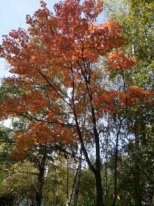 Наблюдение за деревьями и кустарниками
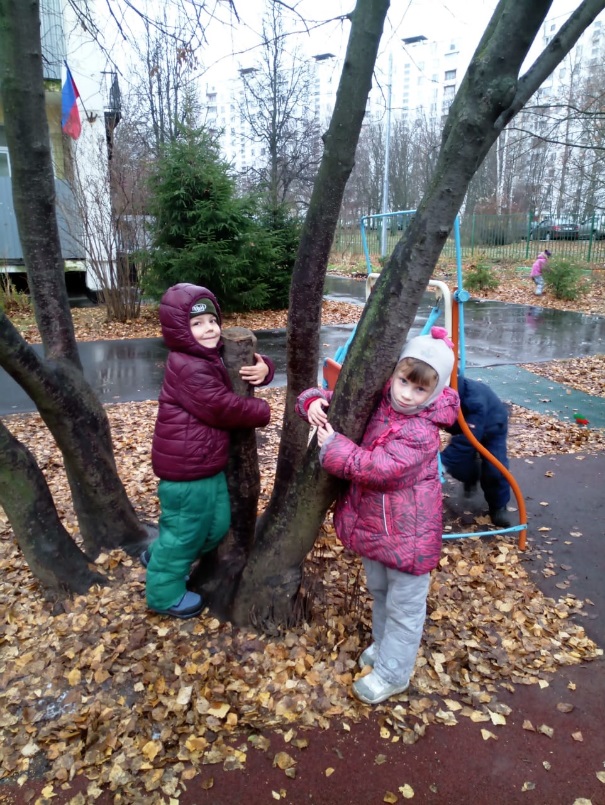 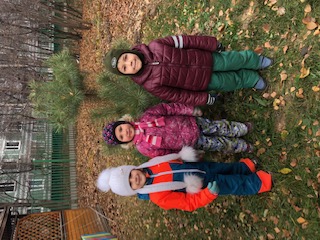 Наблюдение за фруктовыми деревьями
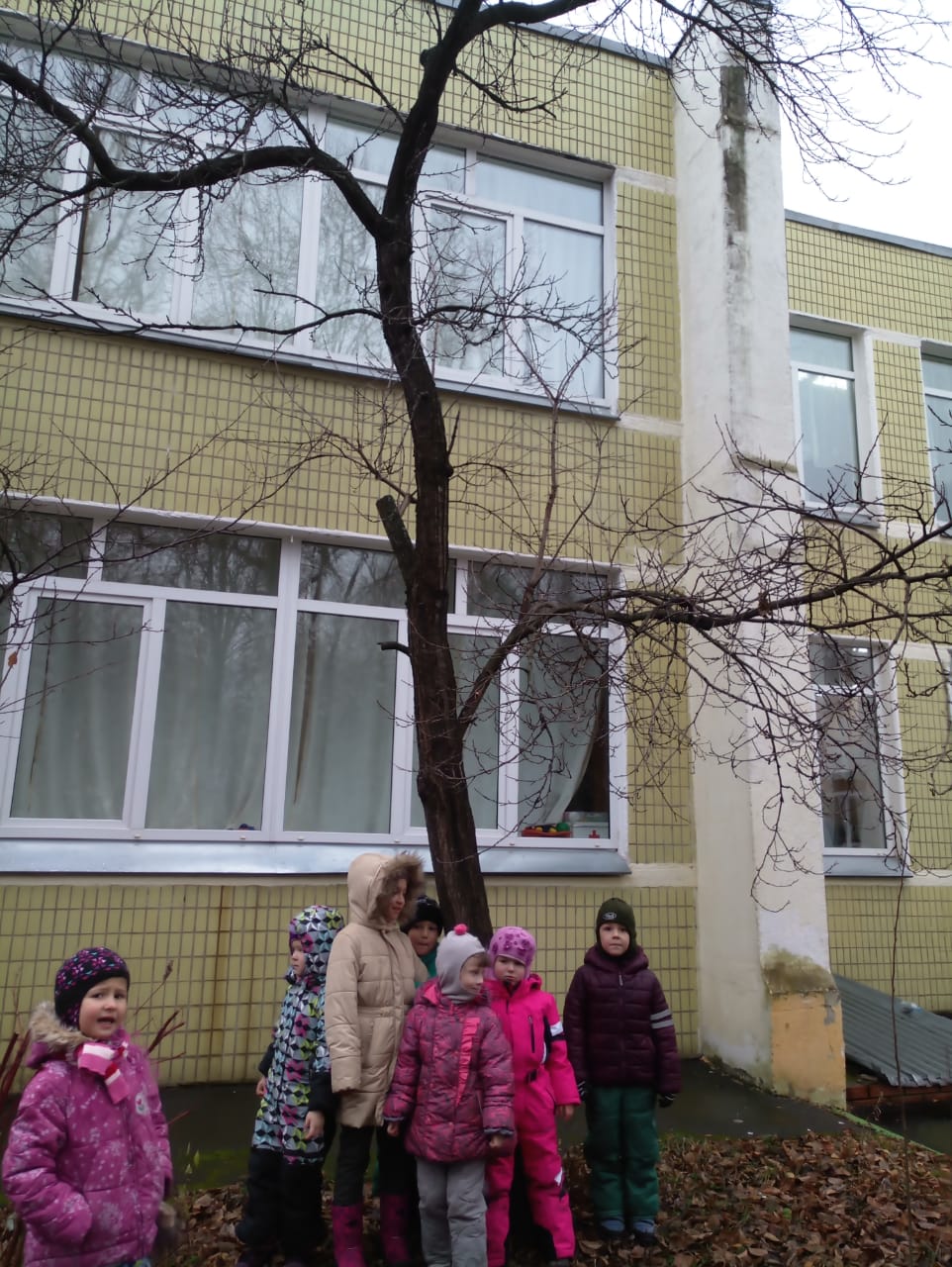 Наблюдение за птицами
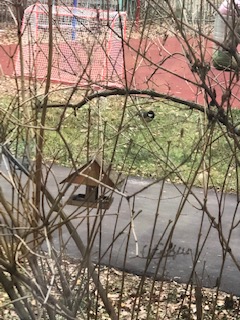 Исследовательская деятельность
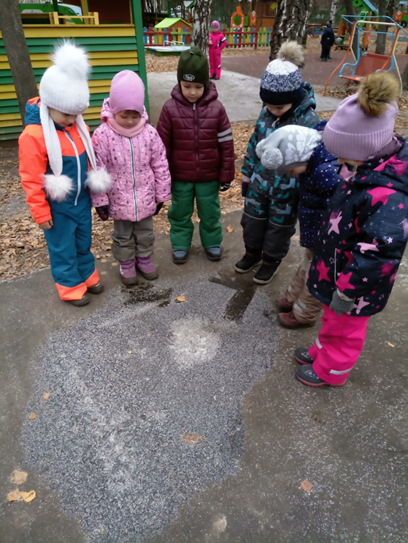 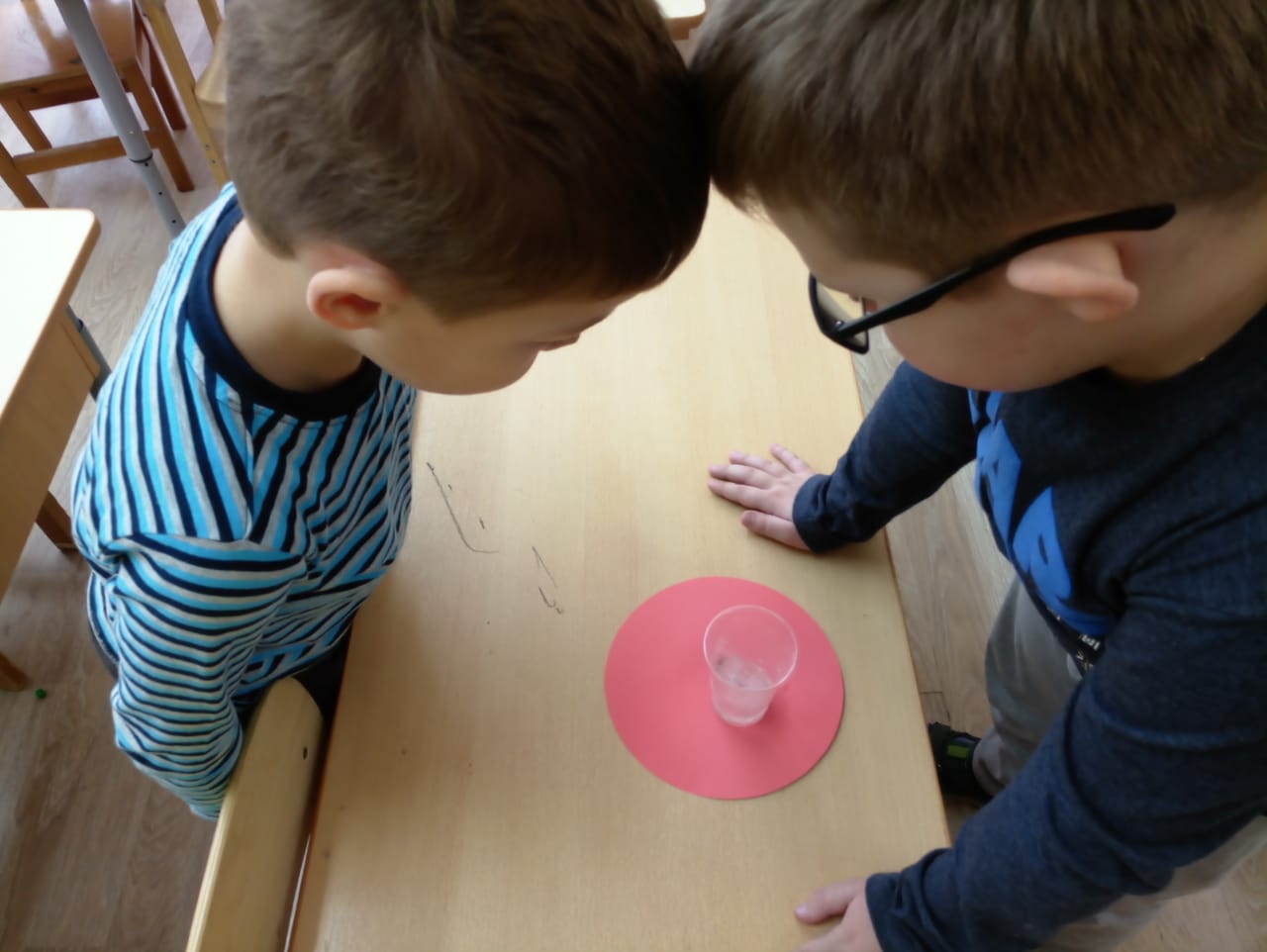 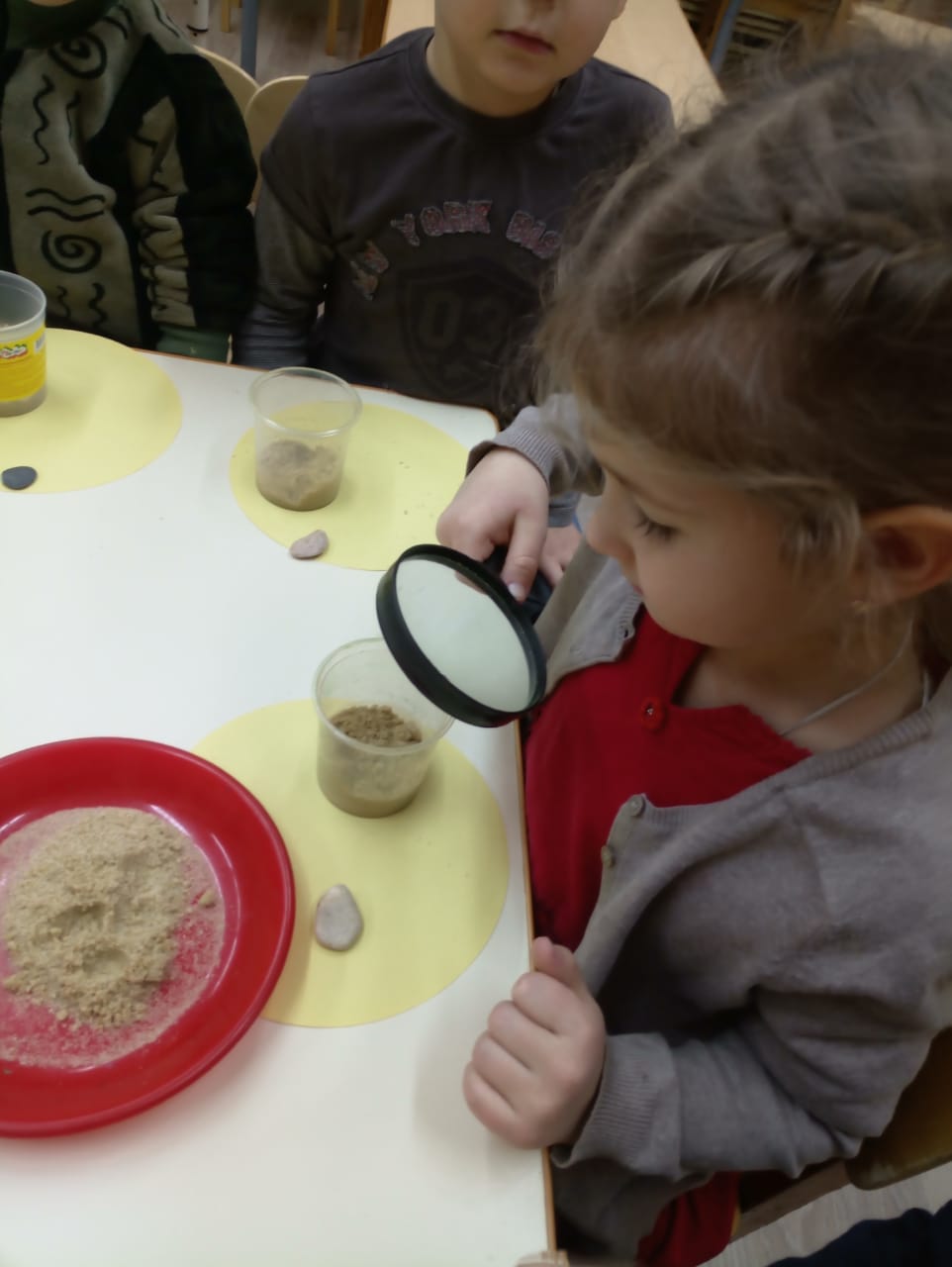 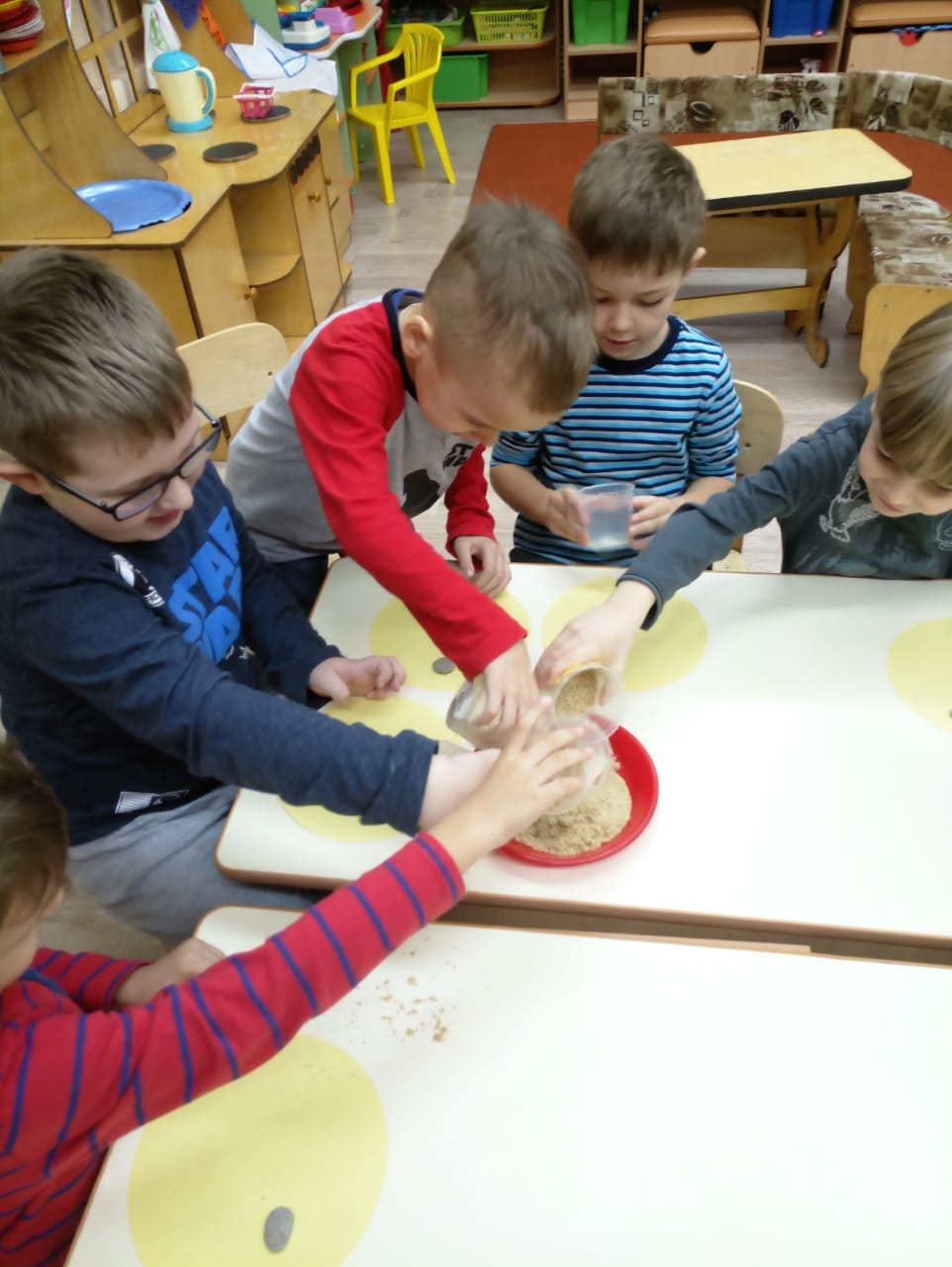 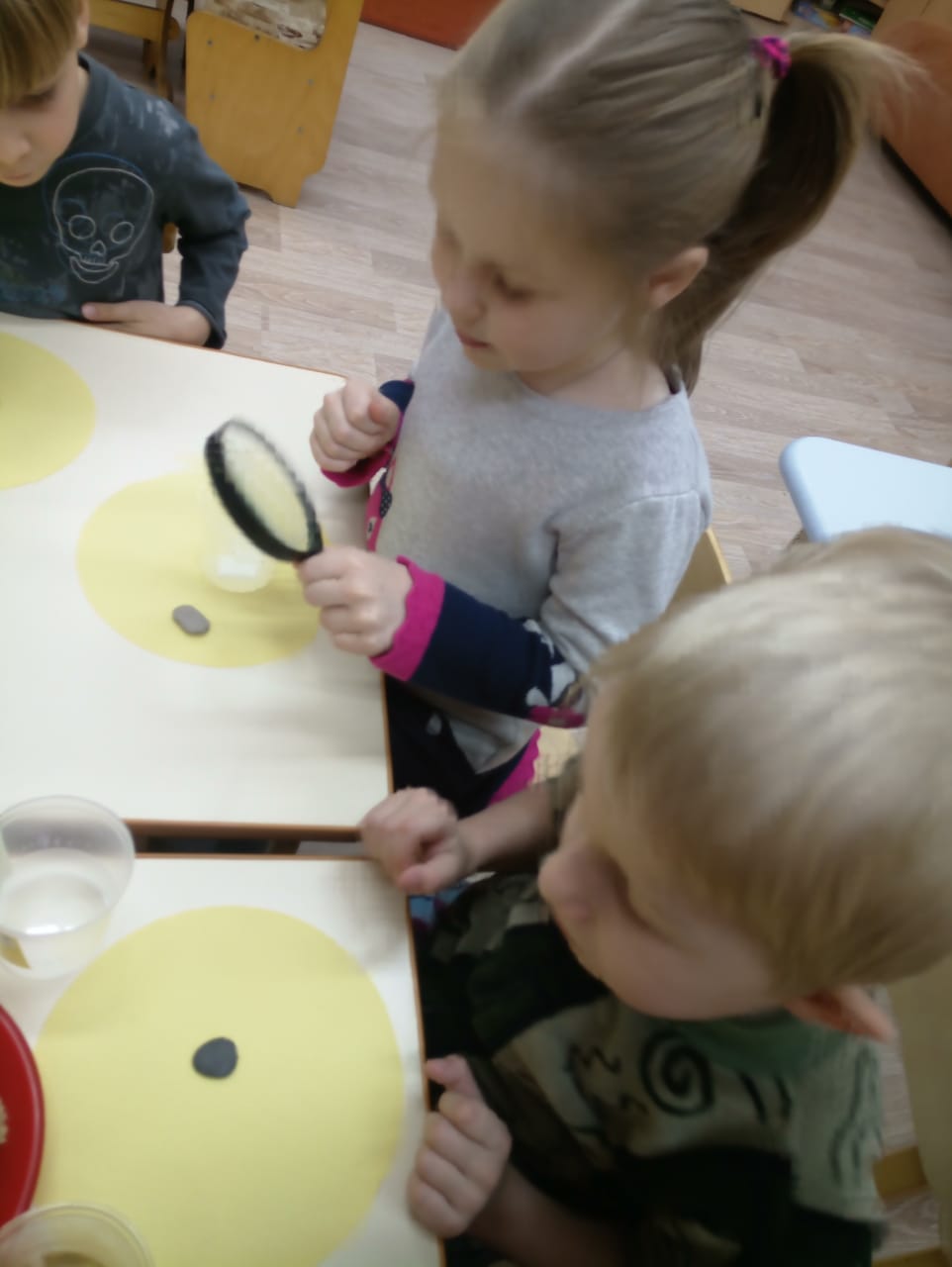 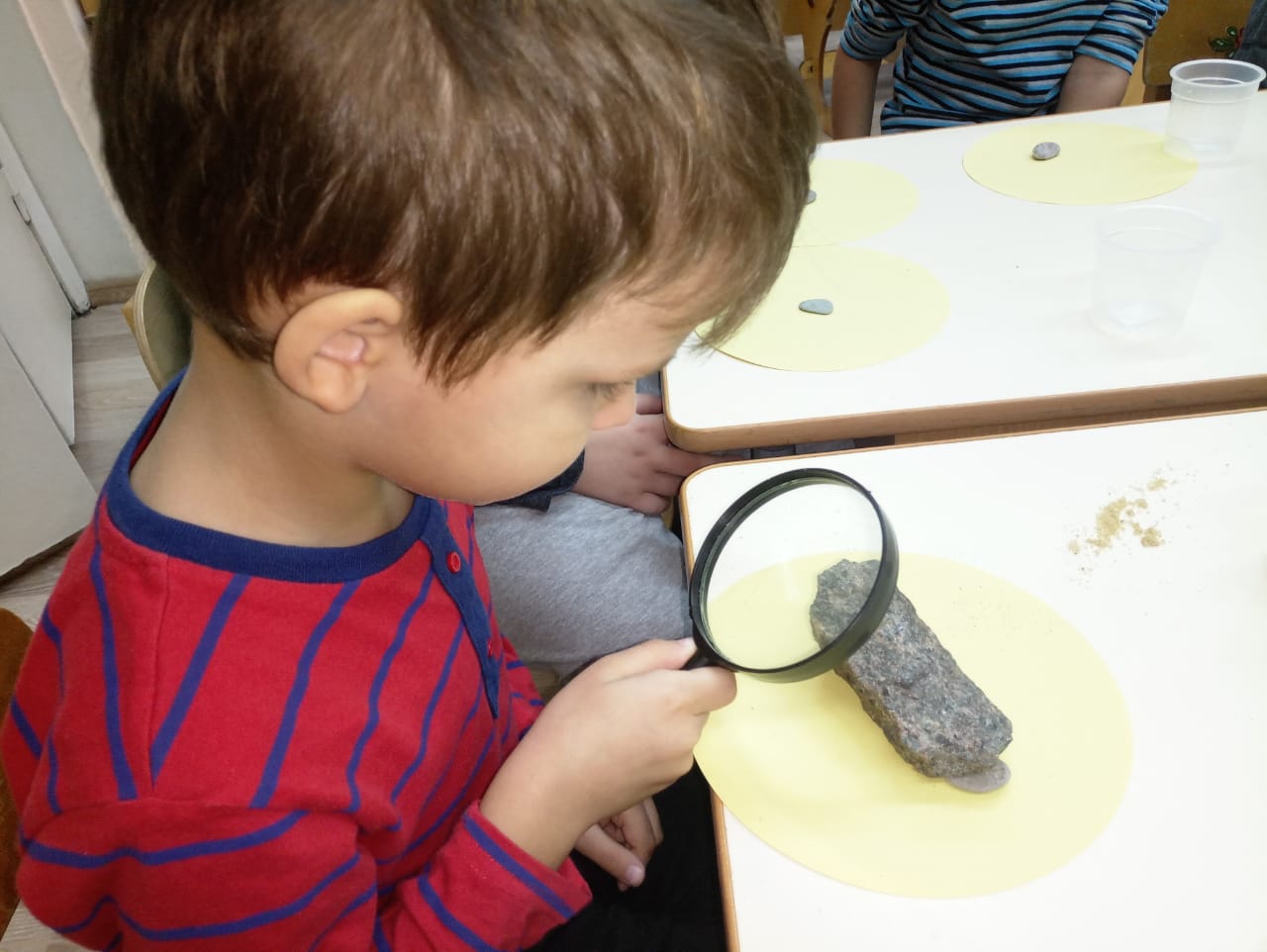 Подвижные игры
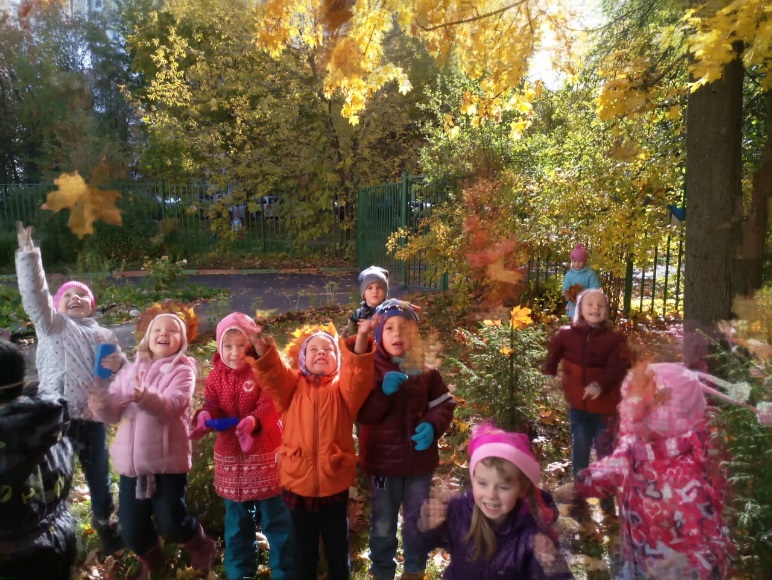 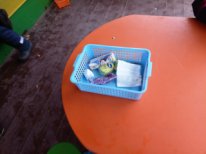 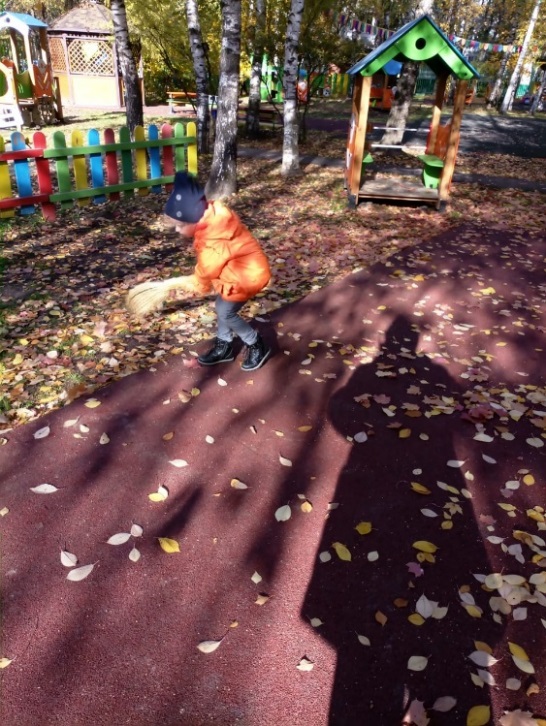 Трудовая деятельность
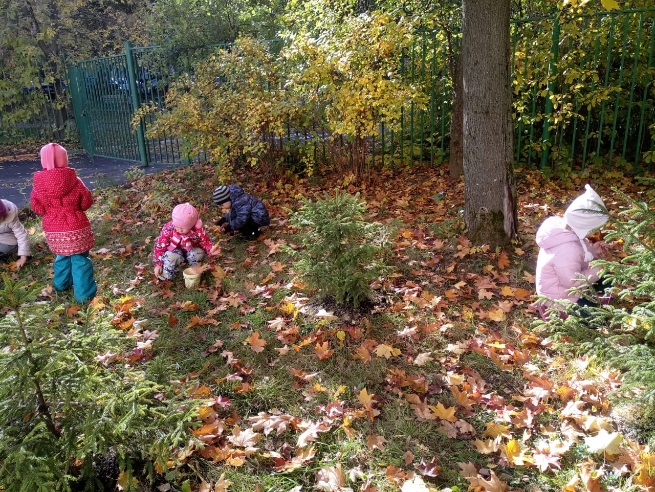 Осень в рисунках и поделках
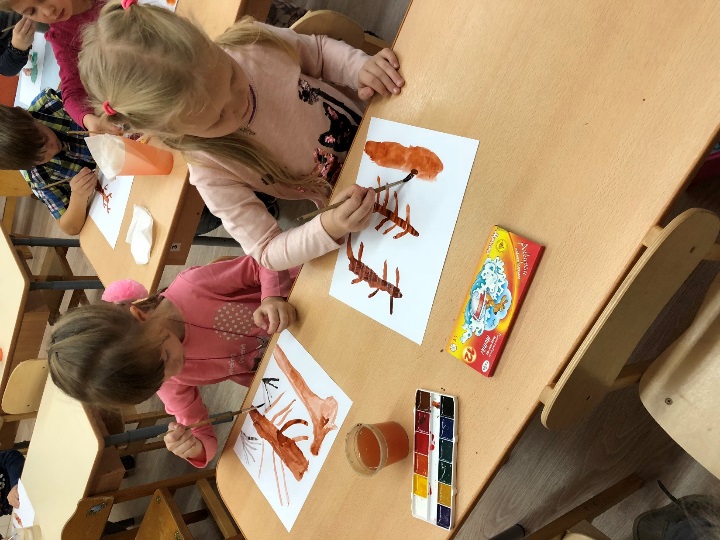 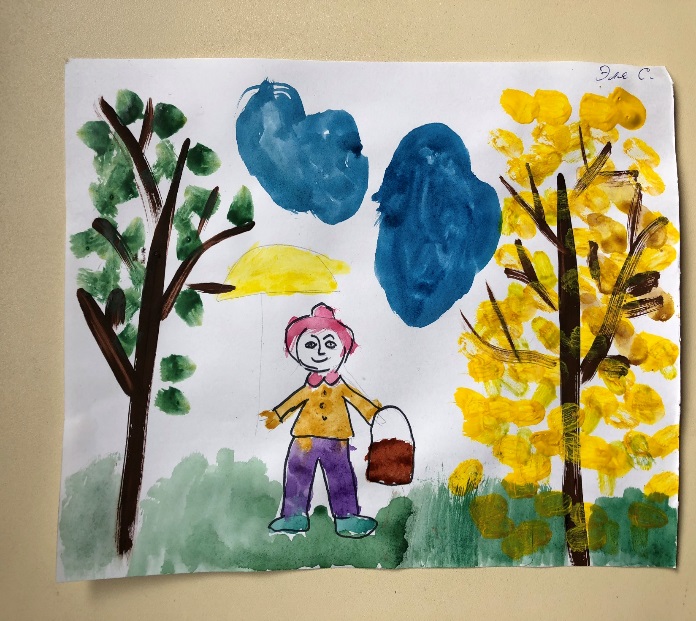 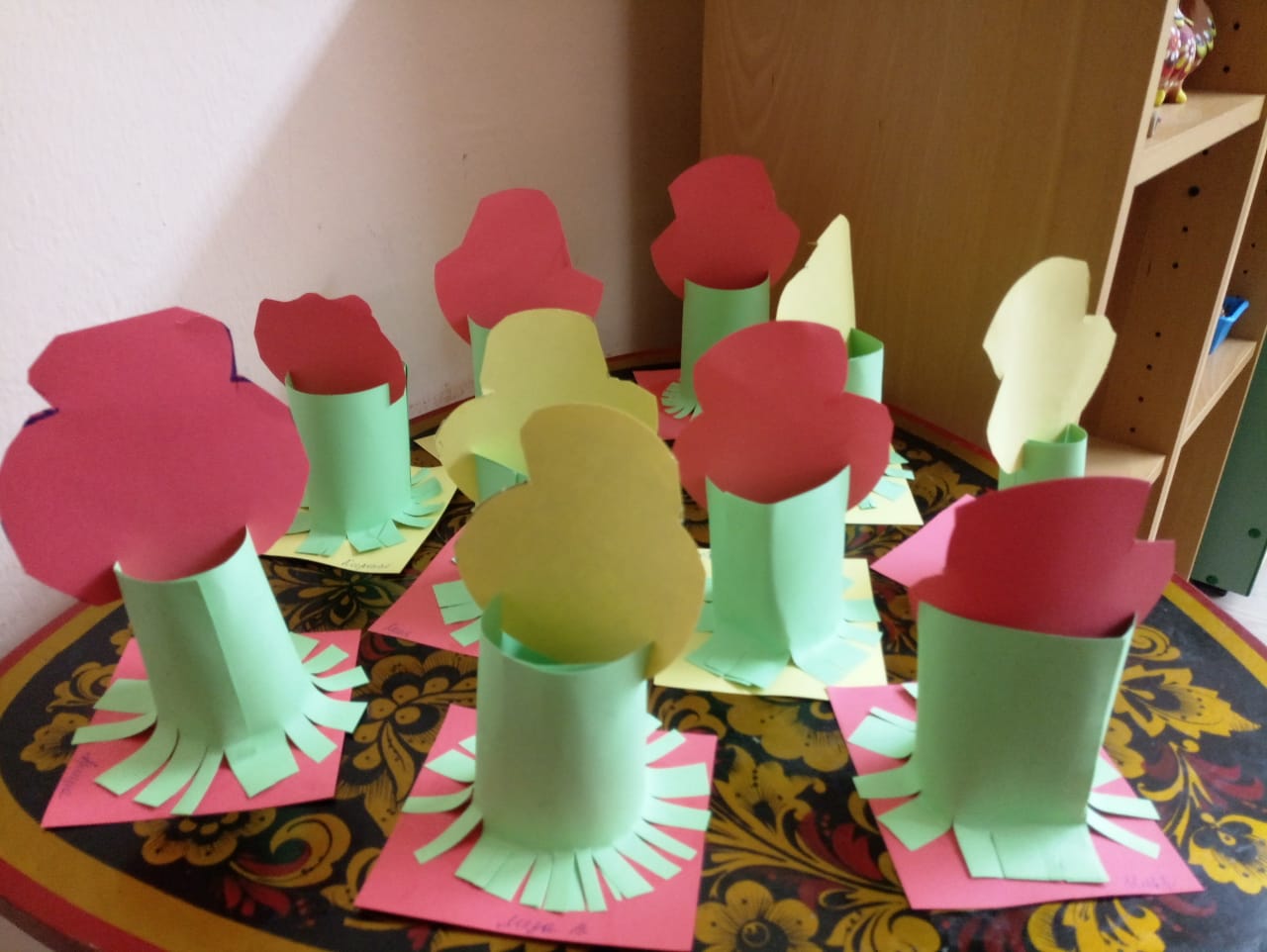 Работа с родителями
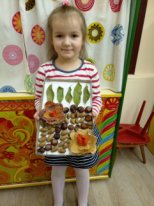 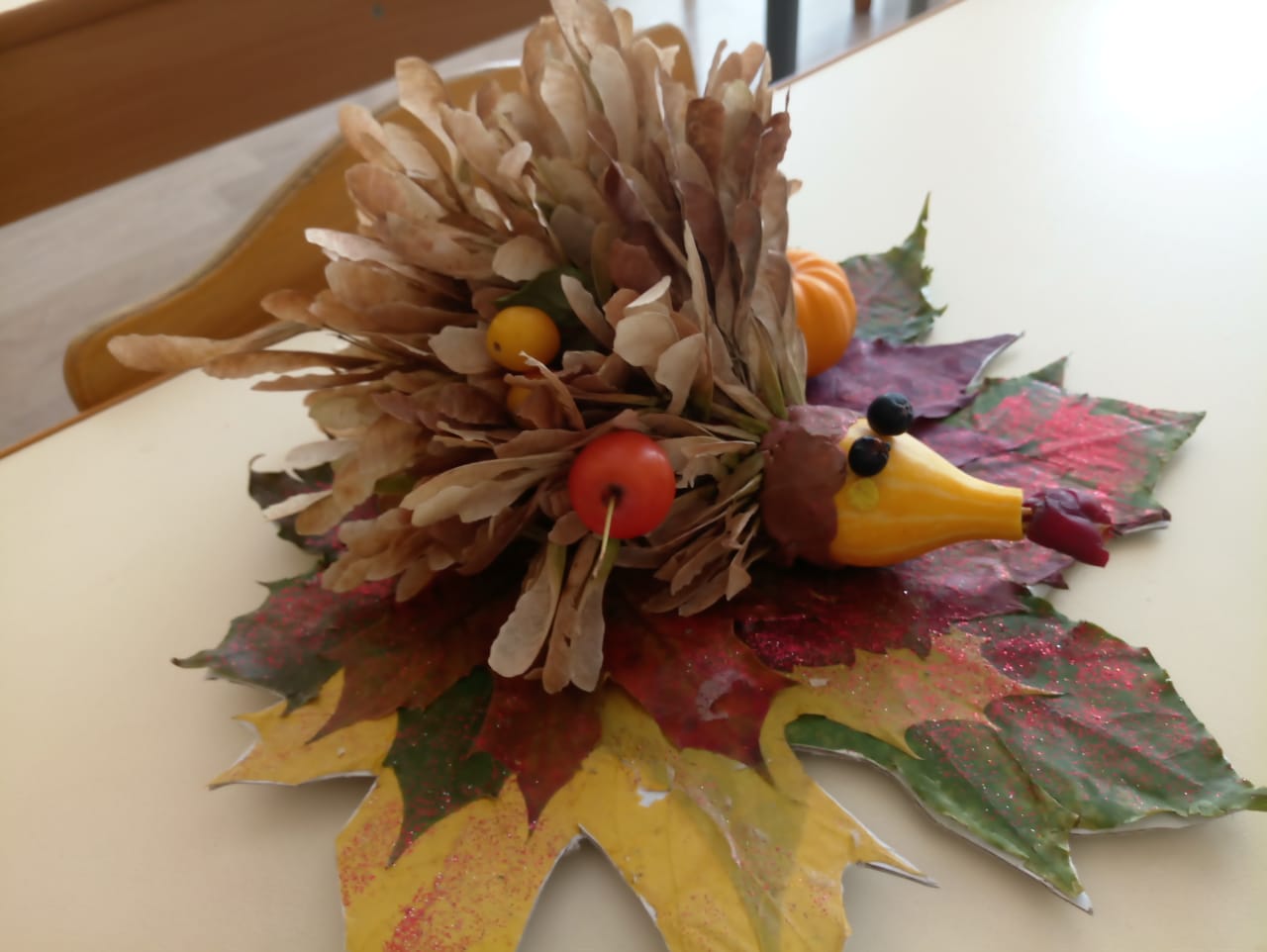 Подвижные игры
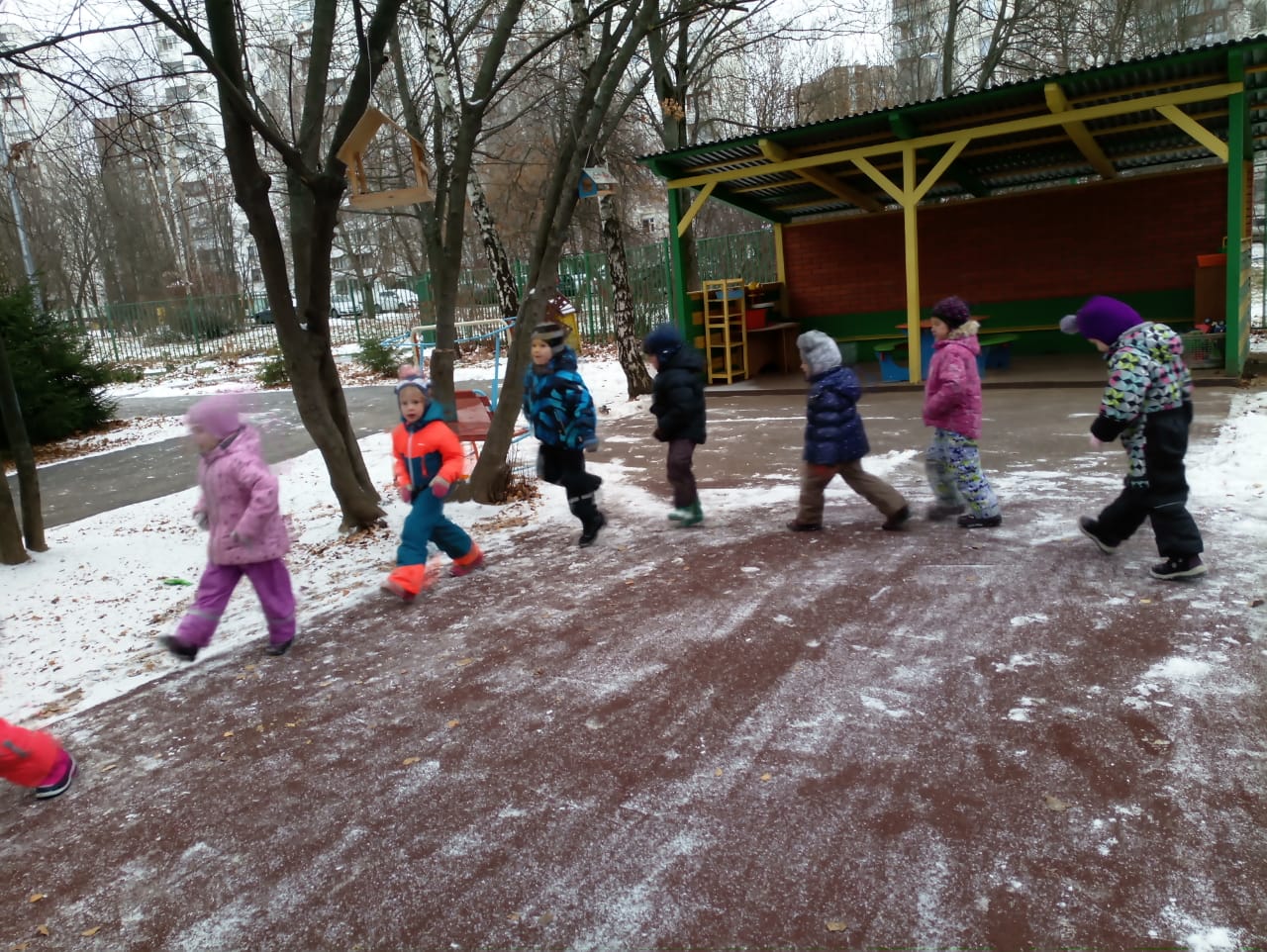 «Такой листок- лети ко мне»
«Найди листок»
«Кто быстрее найдет березу, клен»
«Найди дерево по описанию»
«Раз, два, три к дереву беги»
«Каких листьев больше»
«Совушка»
«Послушные листья»
Дидактические игры
« С какого дерева листок»
С какого дерева шишка»
Найди растение по названию
Найди листок какой покажу
Летающие семена
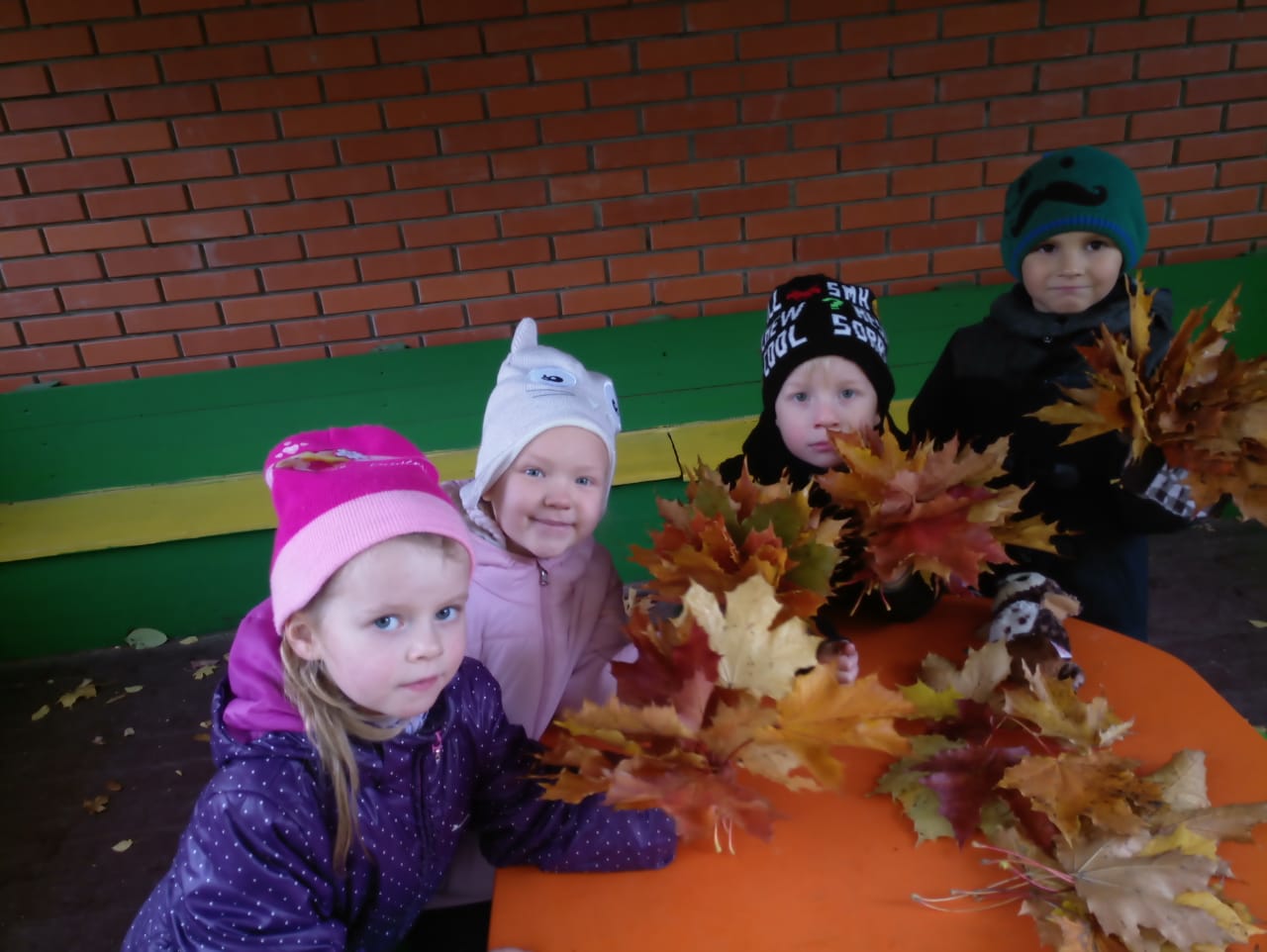